Conceptual Physics11th Edition
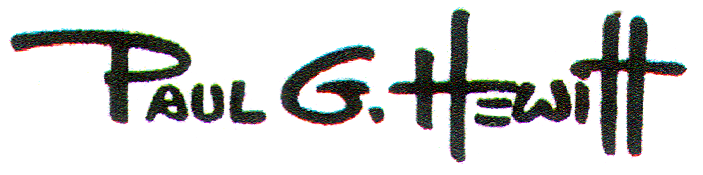 Chapter 28: 
REFLECTION & REFRACTION
Dispersion
Rainbows
Total Internal Reflection
Lenses
Lens Defects
Reflection
Principle of Least Time
Law of Reflection
Refraction
Cause of Refraction
Reflection
We say light is reflected when it bounces back into the medium from which it came.
When light illuminates a shiny metal, electrons move in response to the oscillating electric fields of the illuminating light. 
This motion re-emits the light you see reflected.
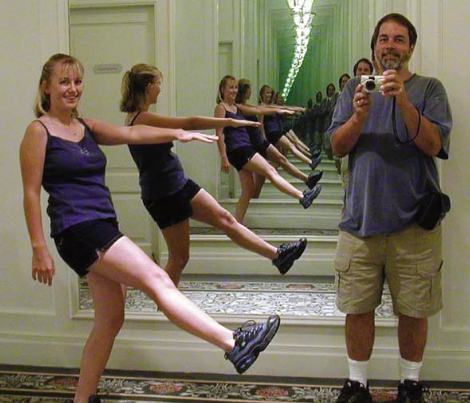 Law of Reflection
The angle of reflection equals the angle of incidence.
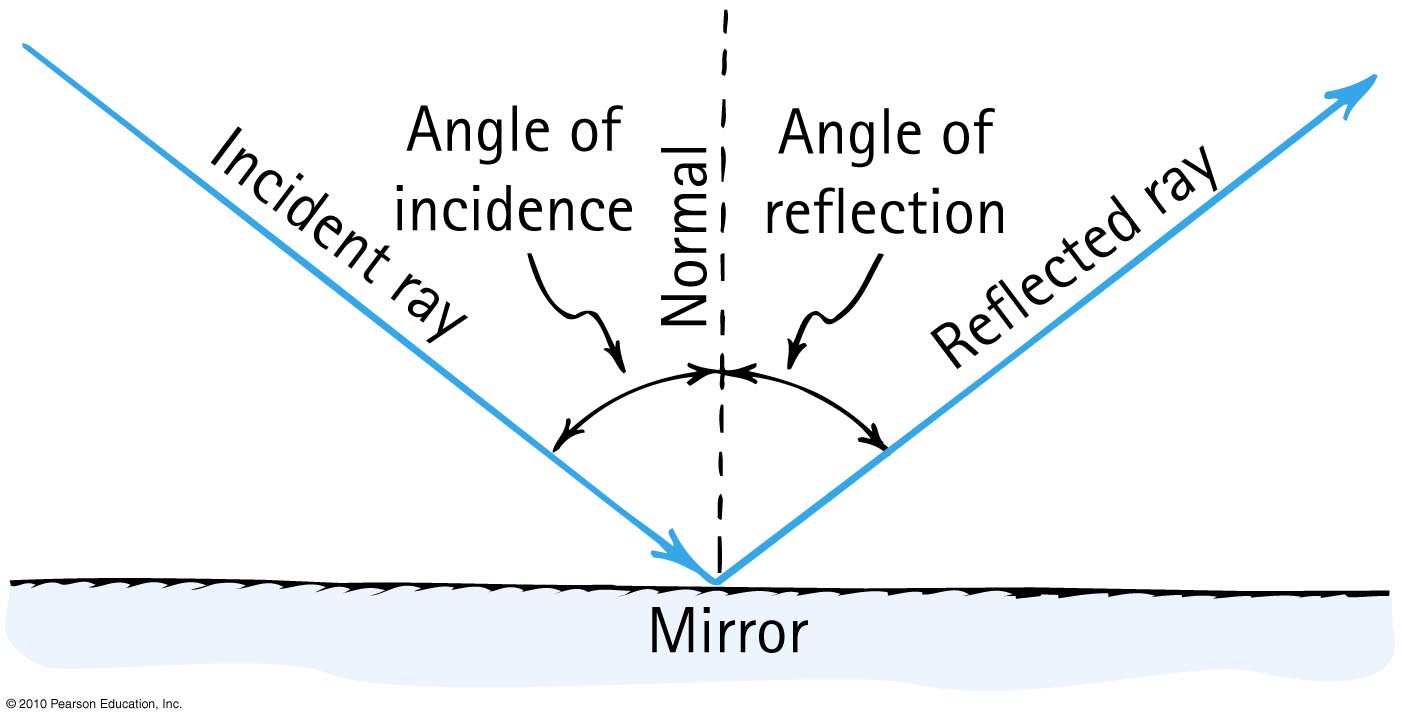 Virtual image
is same size as object, formed behind a mirror, and located at the position where the extended reflected rays converge. 
is as far behind the mirror as the object is in front of the mirror.
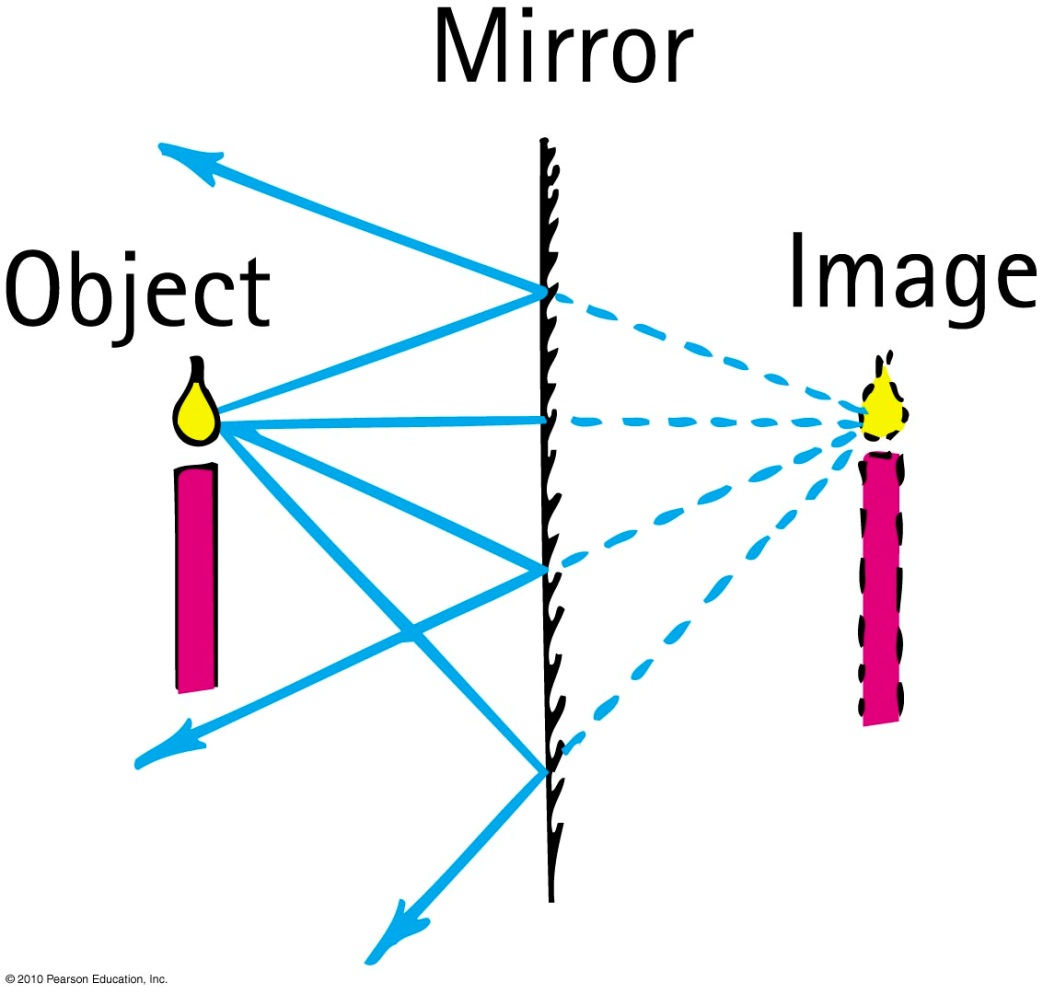 Plane mirror
Note: the only axis reversed in an image is the front-back axis.
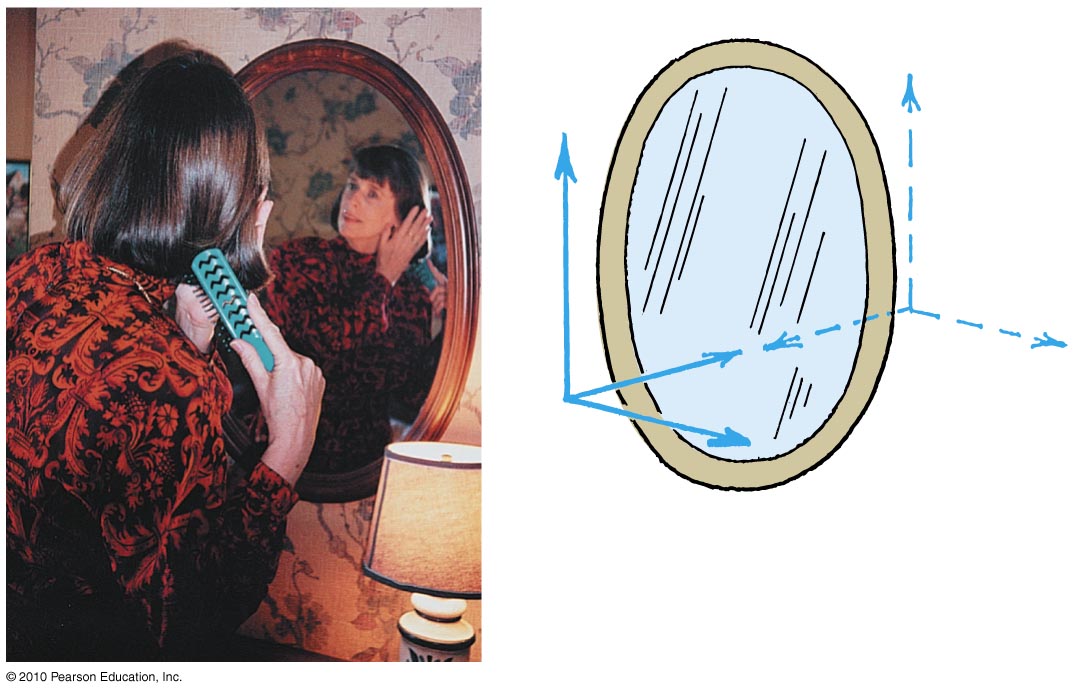 Diffuse reflection
When light strikes a rough or irregular surface and reflects in many directions
Almost everything we see is due to diffuse reflection from surfaces around us.
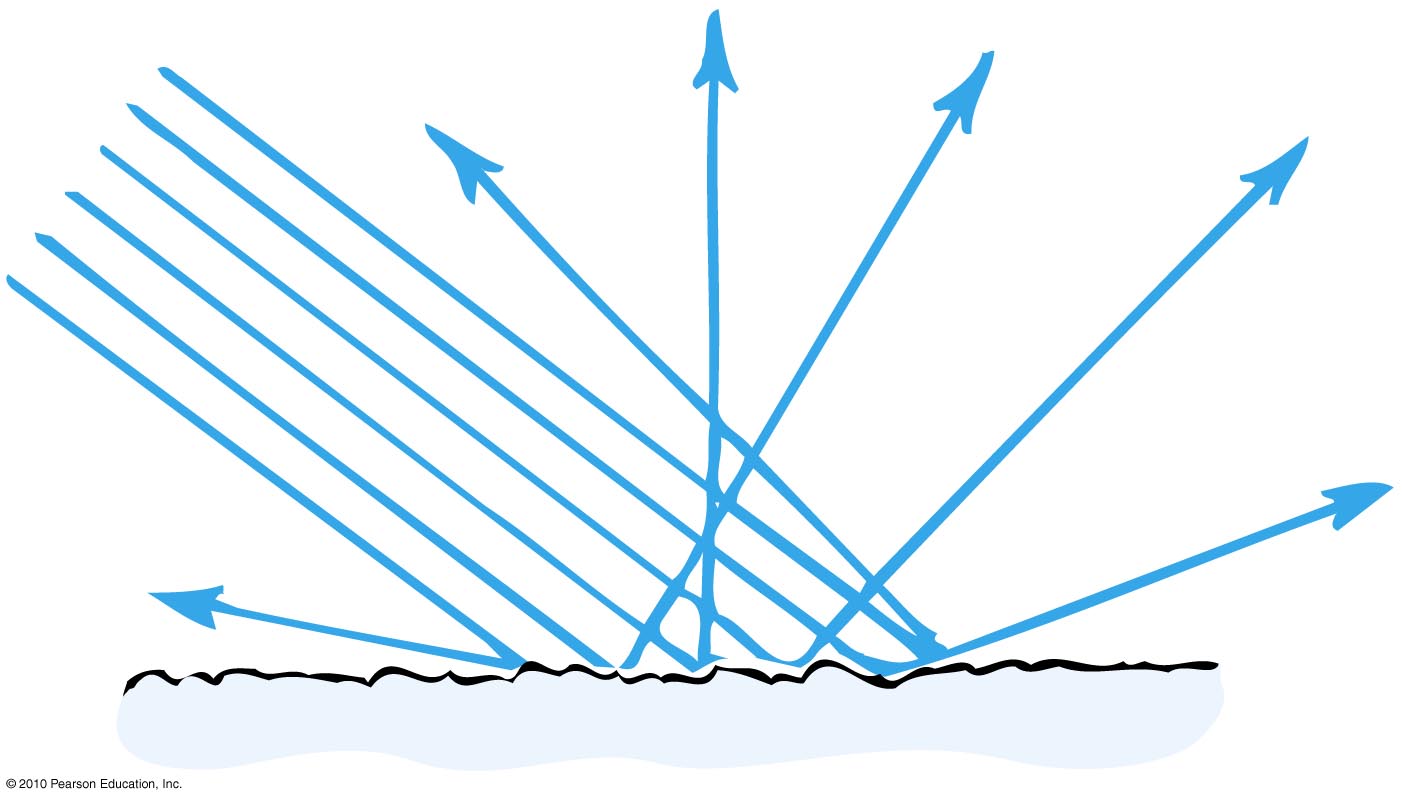 Refraction
When light bends in going obliquely from one medium to another, we call this process refraction.
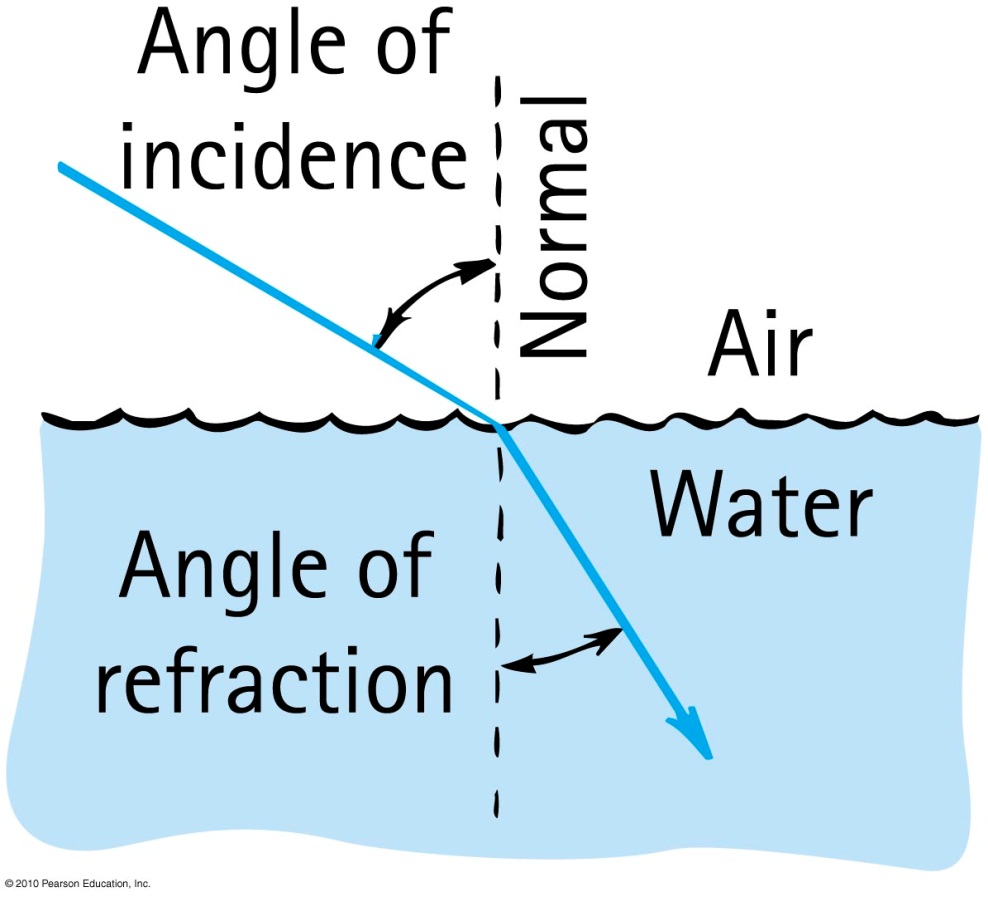 Cause of Refraction
Bending of light when it passes from one medium to another
Caused by change in speed of light
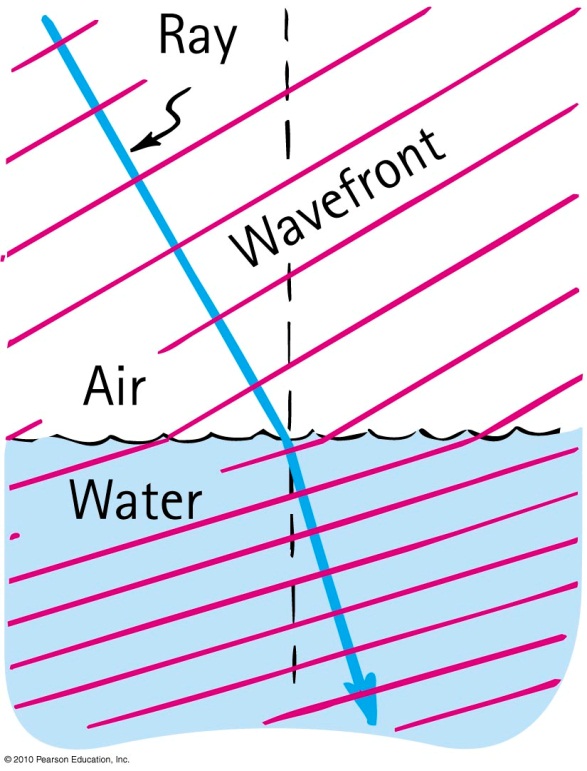 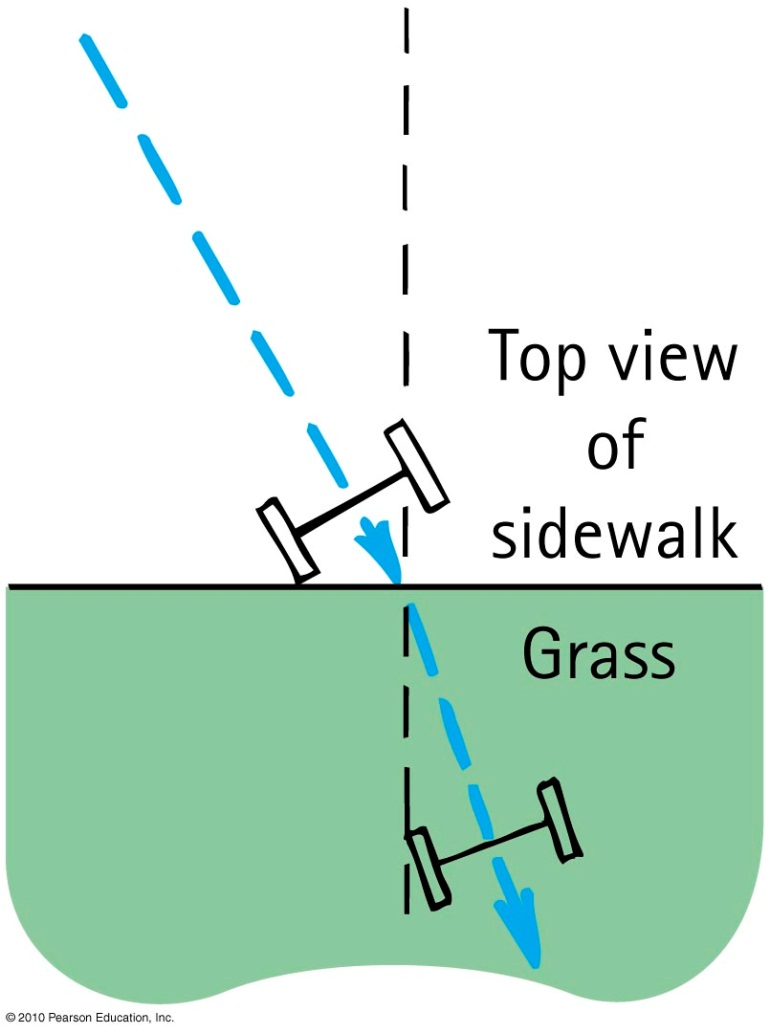 Refraction
Light travels slower in glass than in air, so it minimizes the time it spends in the glass.
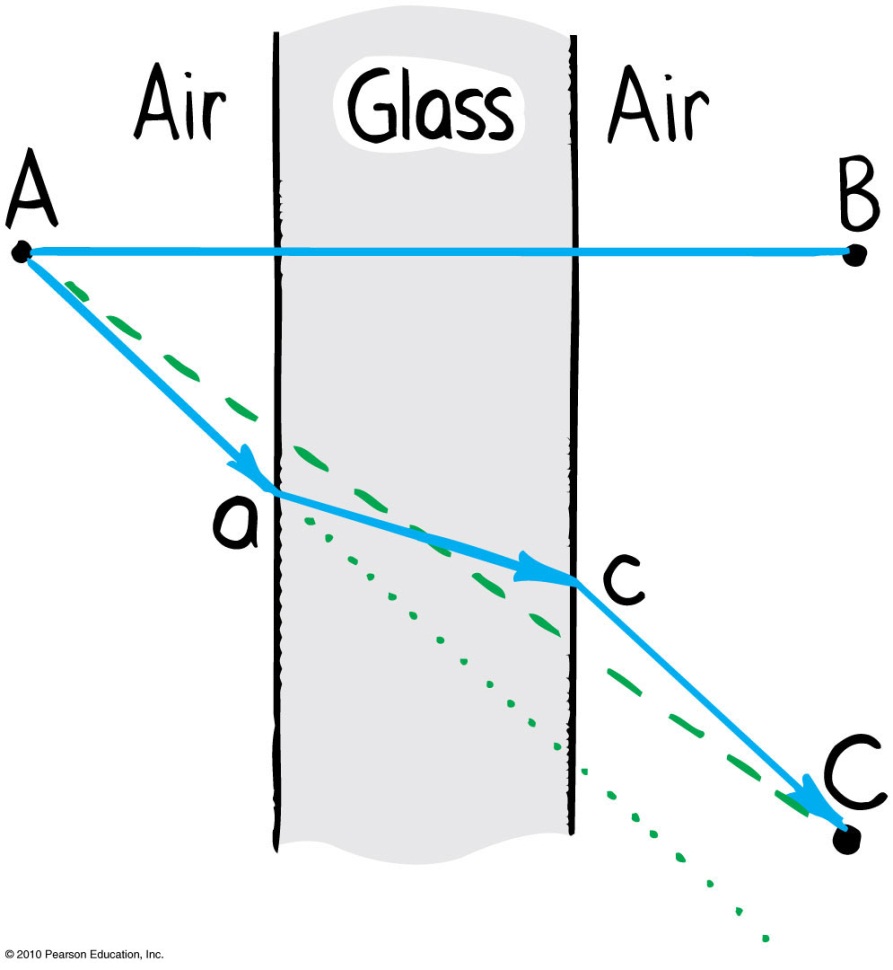 speed of light in vacuum
n =
speed of light in material
Refraction
Index of refraction, n, of a material
indicates how much the speed of light differs from its speed in a vacuum.
indicates the extent of bending of rays.
ratio of speed of light in a vacuum to the speed in a material.
Illusion caused by refraction







Objects submerged in water appear closer to the surface.
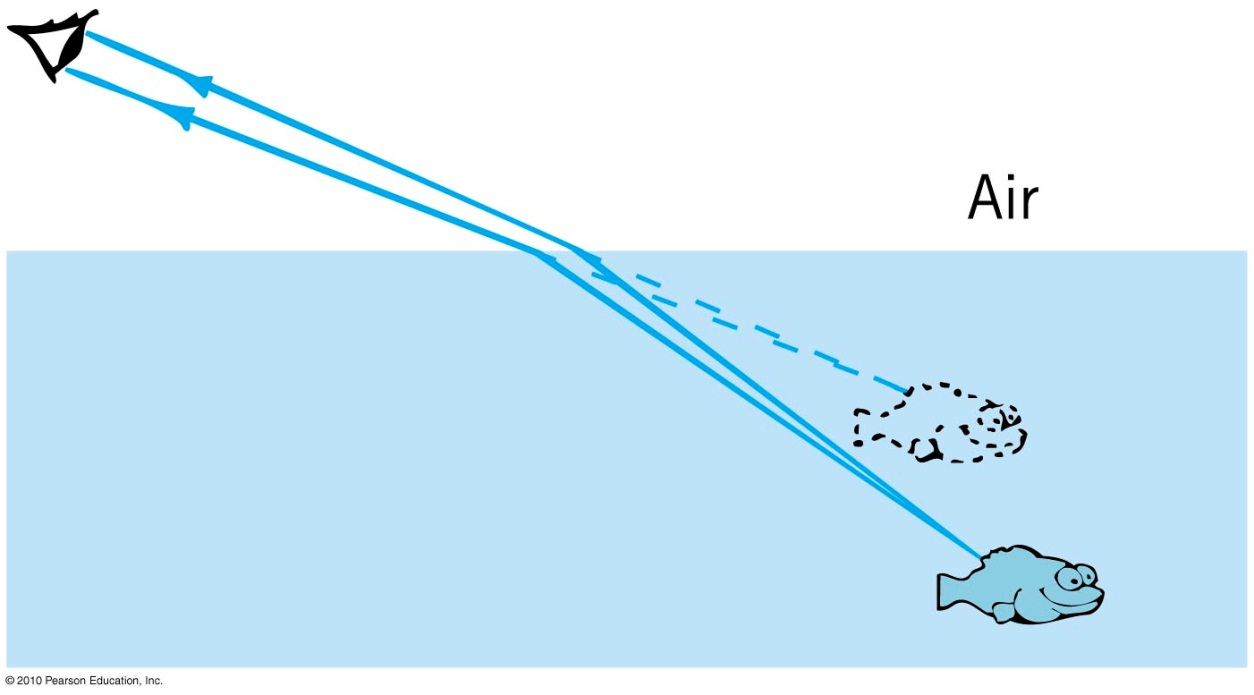 Dispersion
Process of separation of light into colors arranged by frequency







Components of white light are dispersed in a prism (and in a diffraction grating).
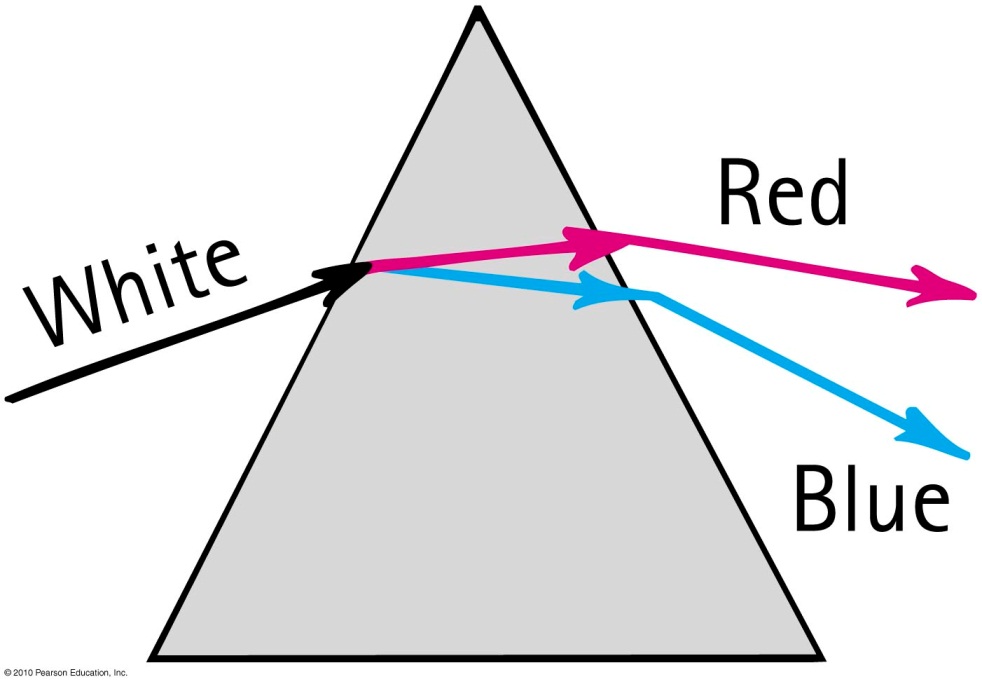 Rainbows
Rainbows are a result of dispersion by many drops.
Dispersion of light by a single drop
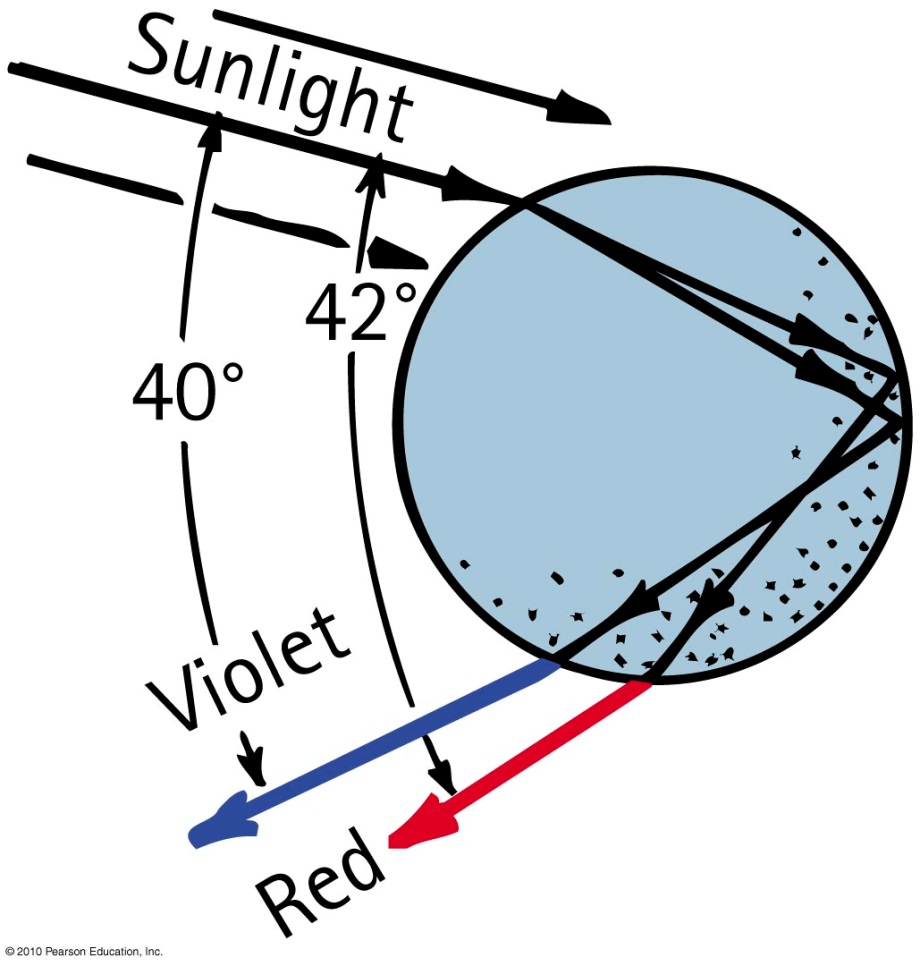 Rainbows
Sunlight incident on two sample raindrops, as shown, emerges from them as dispersed light. 
The observer sees the red light from the upper drop and the violet light from the lower drop. 
Millions of drops produce the whole spectrum of visible light.
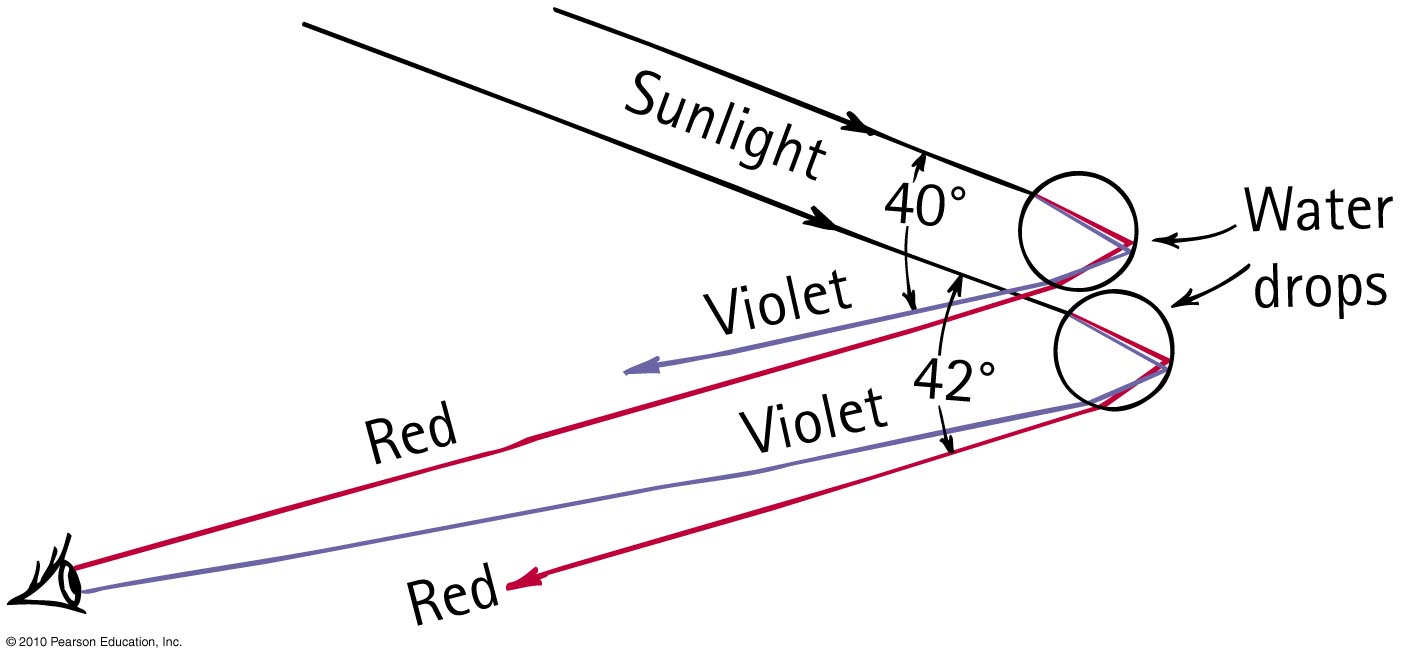 When your eye is located between the Sun (not shown off to the left) and a water drop region, the rainbow you see is the edge of a three-dimensional cone that extends through the water drop region.
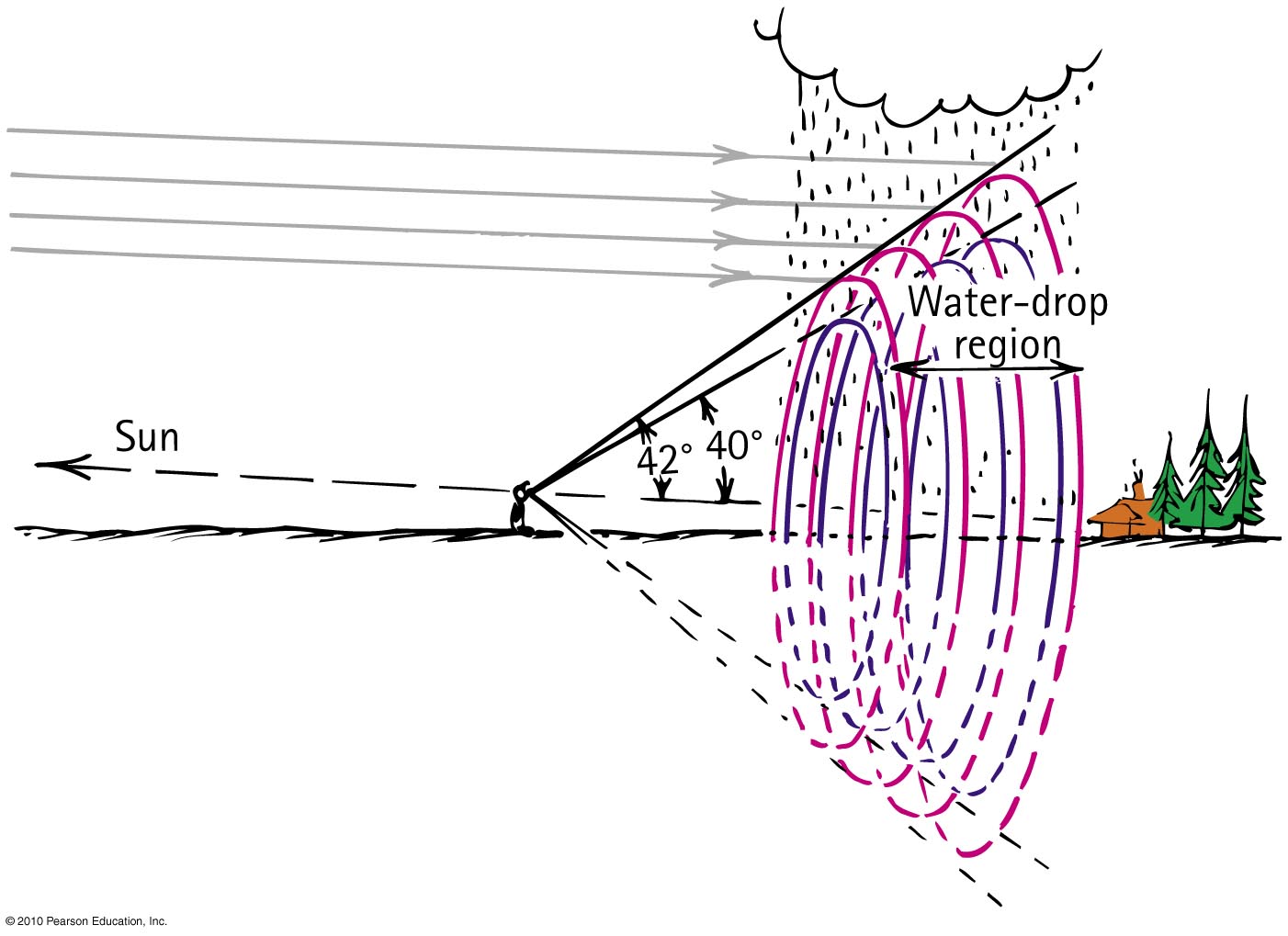 Total Internal Reflection
Total reflection of light traveling within a medium that strikes the boundary of another medium at an angle at, or greater than, the critical angle
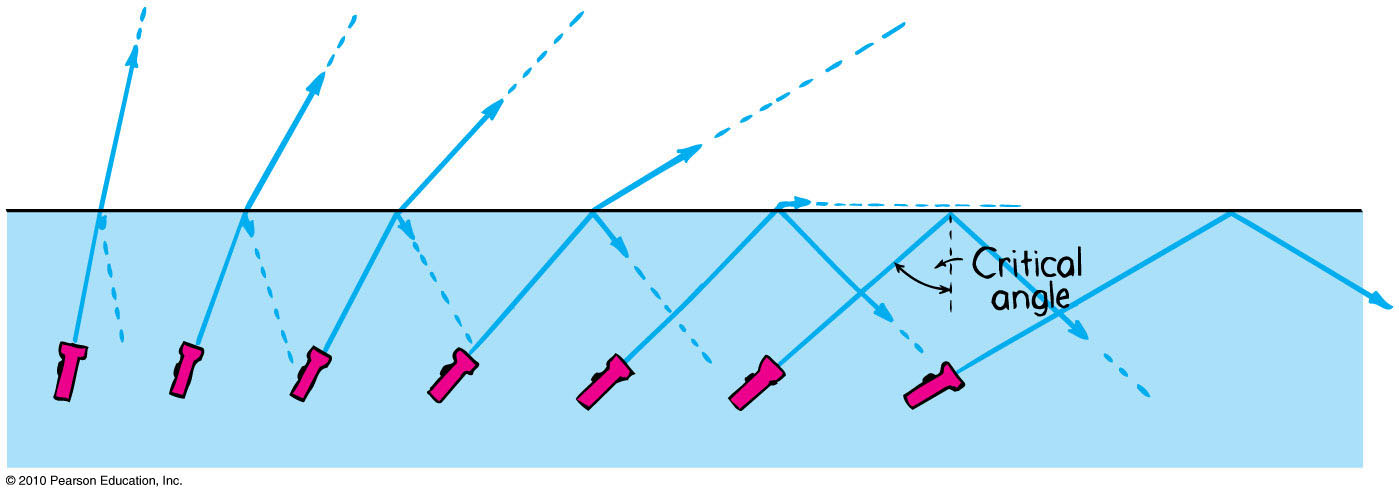 Total Internal Reflection
Optical fibers or light pipes
Thin, flexible rods of special glass or transparent plastic.
Light from one end of the fiber is total internally reflected to the other end, resulting in nearly the    same brightness of light.
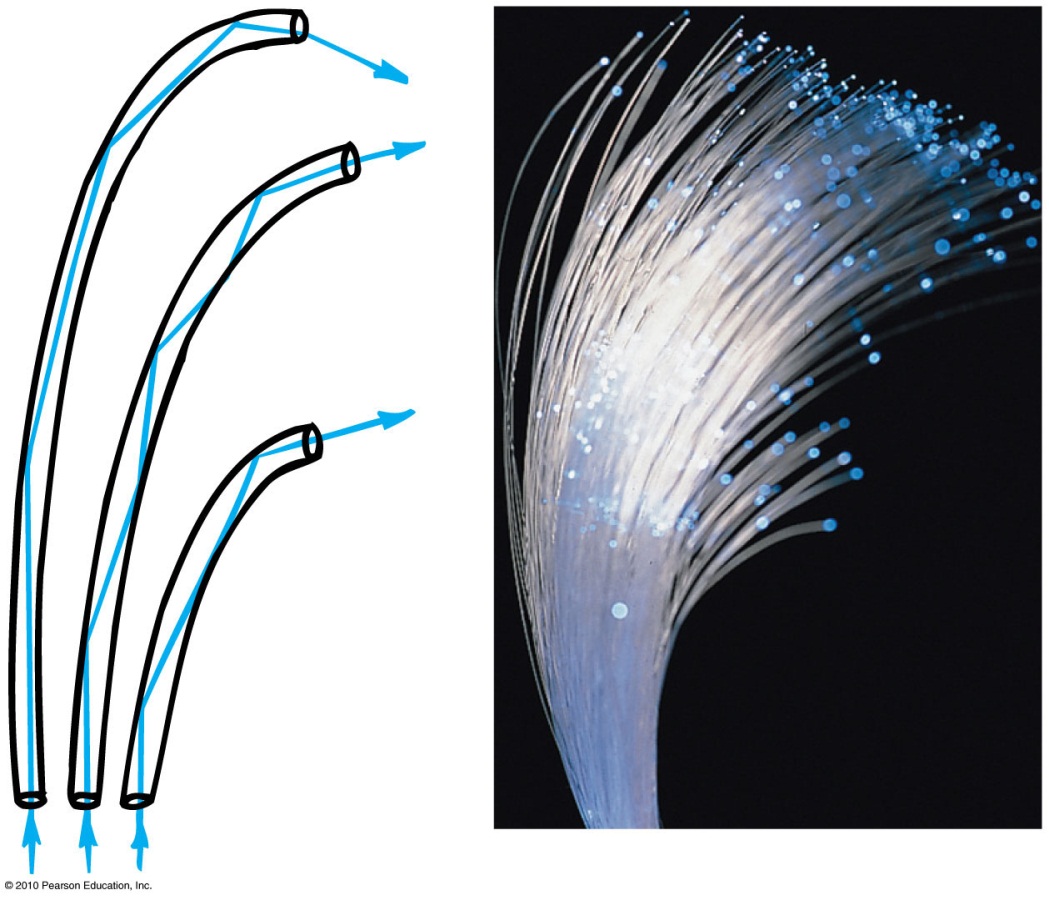 Lenses
Two common types:
Converging lens
thicker at the center than edges
converges light
Diverging lens
thinner at the center than edges
diverges light
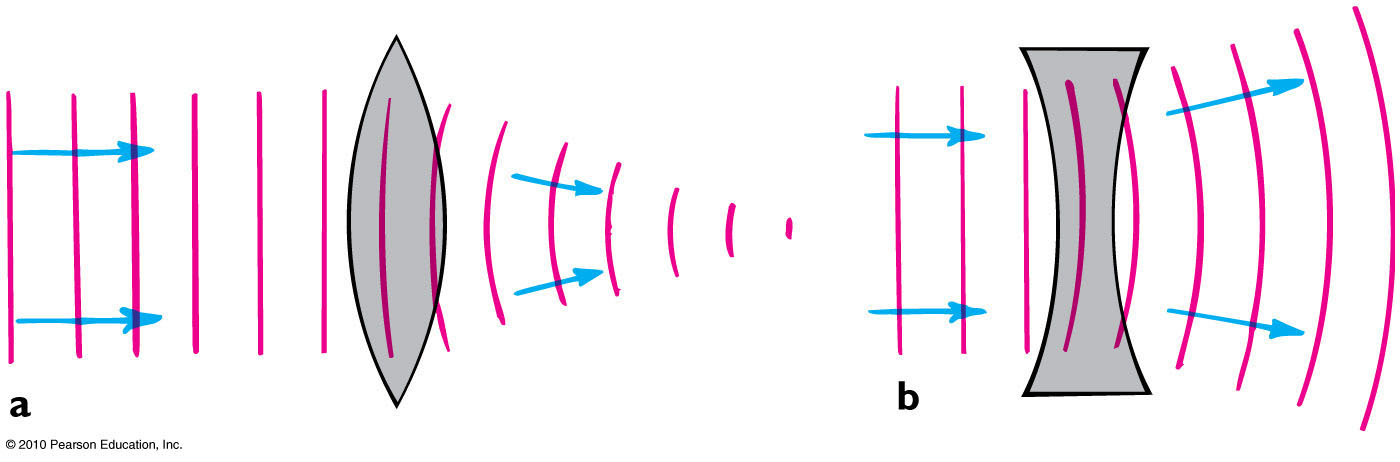 Key features of lenses
Principal axis
line joining the centers of curvature of the two lens surfaces
Focal point
point at which light rays which are parallel on the other side come together
Focal length
distance between the center of the lens and either focal point
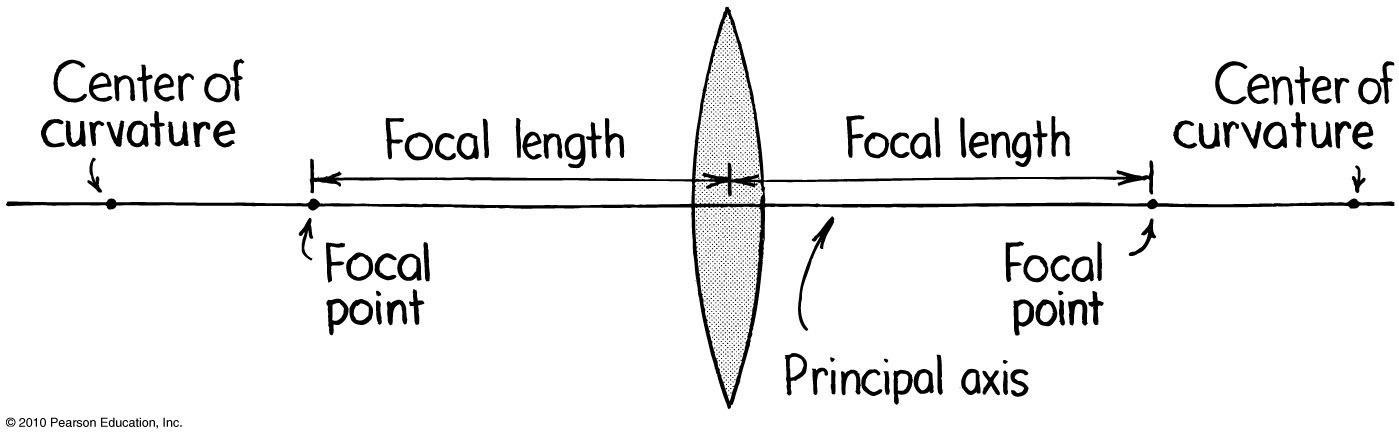 Lenses
A converging lens can project an image.
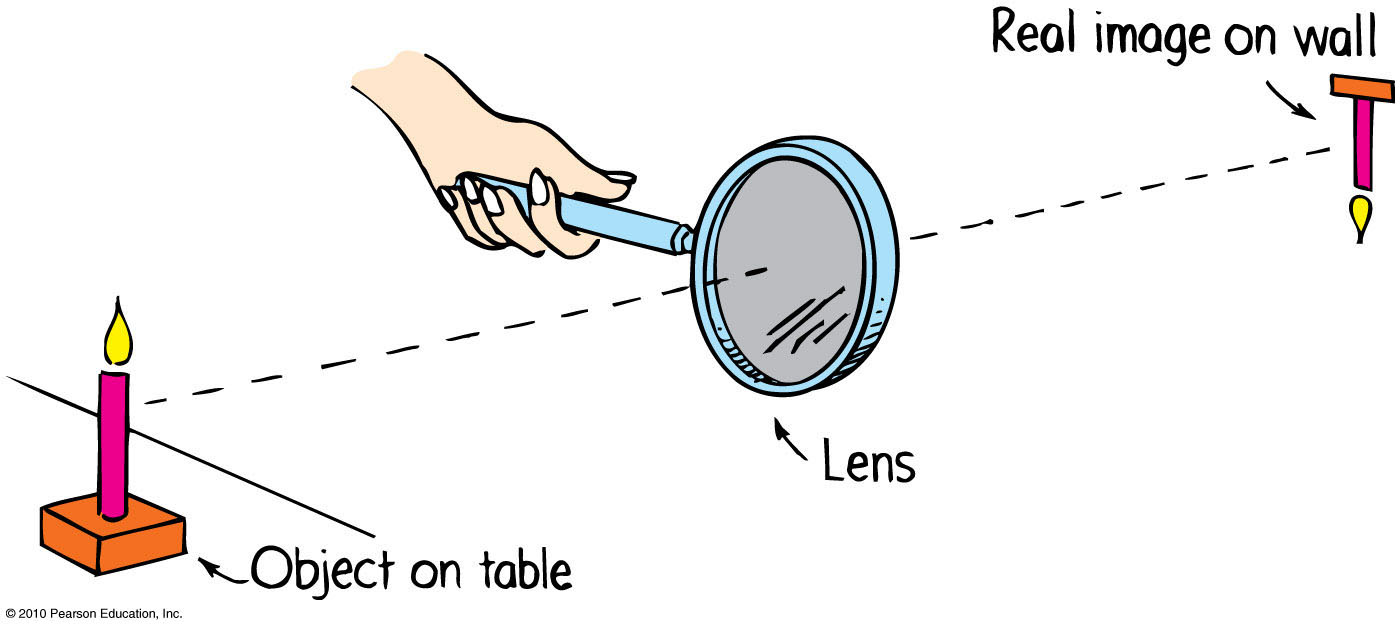 Lens Defects
An aberration is a distortion  in an image
Types of aberrations
Spherical aberration
result of light passing through the edges of a lens and focusing at a slightly different place from where light passing through the center of the lens focuses
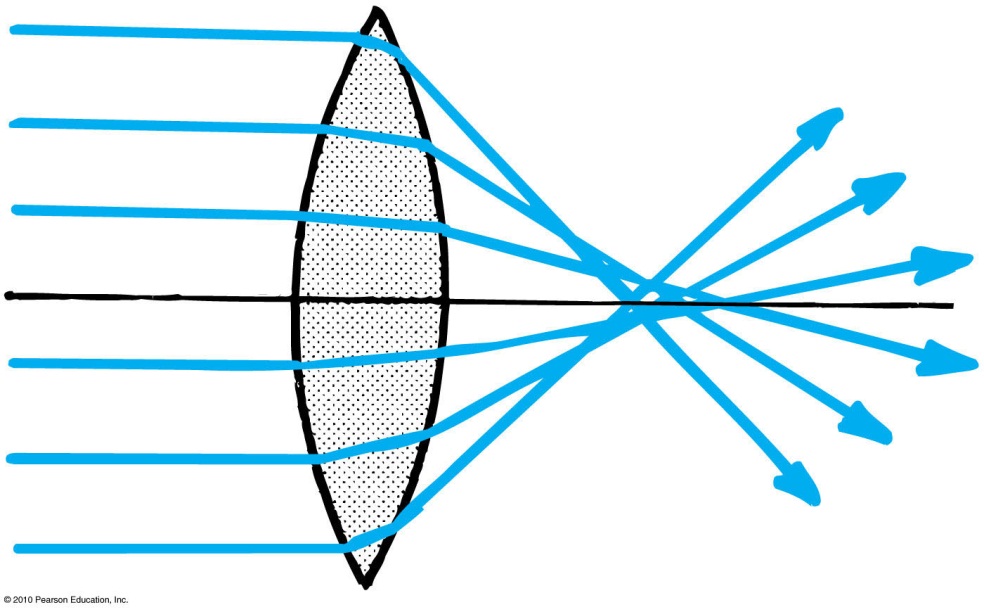 Lens Defects
Chromatic aberration
result of various colors having different speeds and different refractions  in the lens
Astigmatism 
surfaces of the lens are not perfectly curved
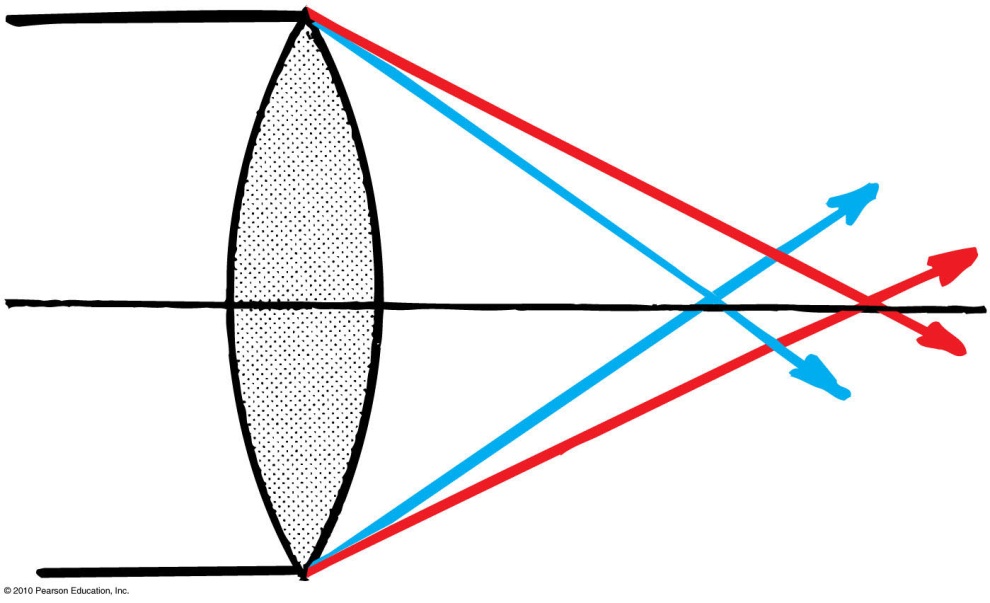